Tratamientos para afecciones psiquiátricas
Sedantes  e Hipnóticos
Manzanilla, partes aéreas: decocción, infusión
Pasiflora, partes aéreas: decocción, infusión
Tilo, partes aéreas: decocción, infusión
Jazmín de 5 hojas, Flores: decocción o infusión
25 a 50 g de planta/ L de agua 
chda 5 ml = 5 g chda 20 ml = 20 g
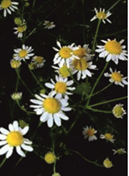 Nombre común: Manzanilla (Matricaria recutita )
Infusión VO. 5-10 flores en un litro de agua hirviendo, dejar reposar de 10-15 minutos, filtrar y beber de 1/2 a un 1/4 de litro,  repartido en 4 dosisTópica: utilizar la infusión anterior en la aplicación de fomentos o compresas sobre la zona afectada, 2-3 v/d
Tintura 20% VO. 20-30 gotas en un vaso de agua, 1-3 veces al día				
Tópica: Aplícala directamente en forma de pinceladas, fomentos o compresas sobre la zona afectada, 2-3 veces al día	

Crema: Tópica. Aplicar de 1-2 v/d							
Extracto fluido. VO. 10-15 gotas en medio vaso de agua tibia, 3 veces al día	
Tópica: aplicarlo directamente en forma de pinceladas, fomentos o compresas sobre la zona afectada, 2-3 veces al día	
Jarabe 20%. VO. Una cucharada 3 v/d				
Champú. Lavado del cabello una vez al día
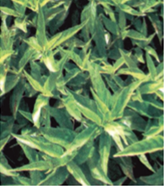 Nombre común: Tilo (Justicia pectoralis)
Infusión: Verter una taza de agua hirviendo sobre una cucharadita de hojas desmenuzadas .Tapar, dejar reposar de 10-15 min. VO: beber 2-3  tsz/d, una de ellas antes de acostarse.			
Decocción: Hervir por 5 min, 12 cohollos de hojas en 1/2 litro de agua, tapar, filtrar con paño fino o lienzo, beber 1 vaso, 2-3 v/ d			
Tintura 20 %. VO: 20-30 gotas en 1/2 vaso de agua, 3 v/d			
Extracto fluido. VO: 10-15 gotas en 1/2 vaso de agua, 3 v/d 	Jarabe 20 %: VO: una chda 2 v/d 			
Melito. VO: una chda 2 v/d
Nombre común: Pasiflora (Passiflora incarnata)
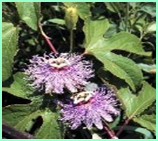 Infusión: VO. Verter una taza de agua hirviendo sobre una cucharada de follaje desmenuzado, tapar, dejar reposar 15 min. Beber preferentemente antes de acostarse	
Decocción: Hervir por 5 minutos 4-5 hojas en un vaso de agua, ingerir esta cantidad en el día repartido en 2-3 dosis
Extracto fluído. VO. 10-15 gotas en 1/2 vaso de agua antes de acostarse	
Tintura al 10%. VO. 20-30 gotas en 1/2 vaso de agua, 3 v/d 		
Jarabe. 1 chda 3 v/d
Nombre común: Menta americana (Lippia alba)
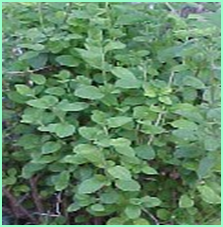 Infusión: VO. 10-12 hojas en un litro de agua filtrar y beber un vaso 3 v/d
                 Tópica. Inhalante: emplear la infusión para hacer inhalaciones		
	      Fomentos: aplicar la infusión sobre la zona afectada	
		
Jarabe. VO. Una chda 3 v/d	
		
Tintura 20%. VO. 20-30  gotas en 1/2 vaso de agua, 3 v/d
		
Ungüento. Tópica. Aplicar 2 o 3 v/d
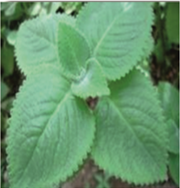 Nombre común: Orégano francés (Plecthranthus amboinicus (Lour.) Spreng)
Infusión: poner 15g (15 hojas) en un litro de agua hirviendo, dejar reposar de 10-15 min, filtrar y beber un vaso 2 v/d			
Jarabe. Una cucharada, 3 v/d			
Jarabe 20 %. VOHasta 2 años de edad......1 gota x kg de pesomayores de 2 hasta 12 años, 1 chda 2 v/dMayores de 12 años, 1 cucharada 3 v/dExtracto fluído. VO. 10-15 gotas en 1/2 vaso de agua, 3 v/d